«Золотой ключик к сердцу – ДОБРОТА»
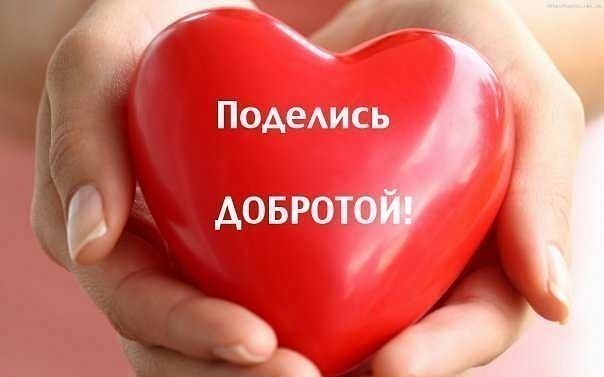 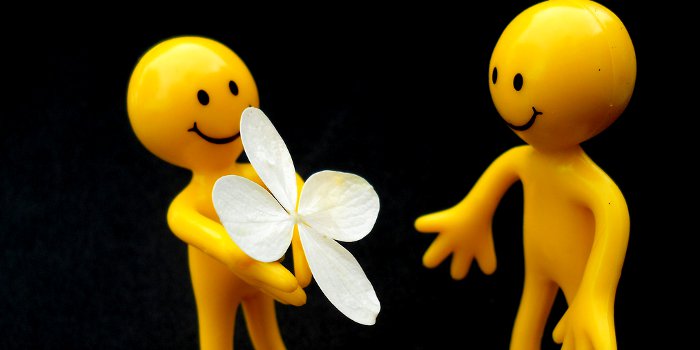 ДОБРУ ОТКРОЕТСЯ СЕРДЦЕ!
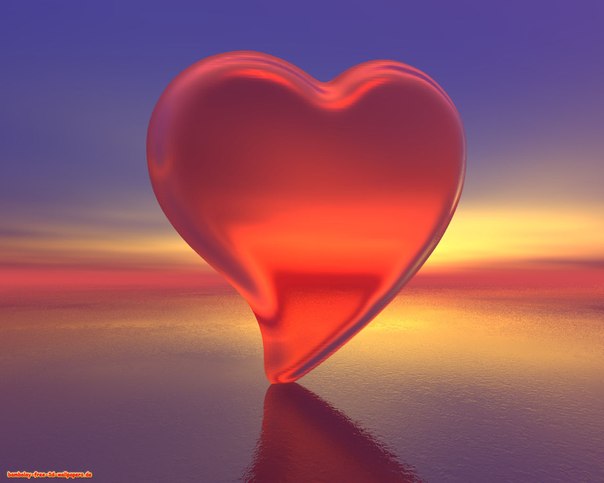 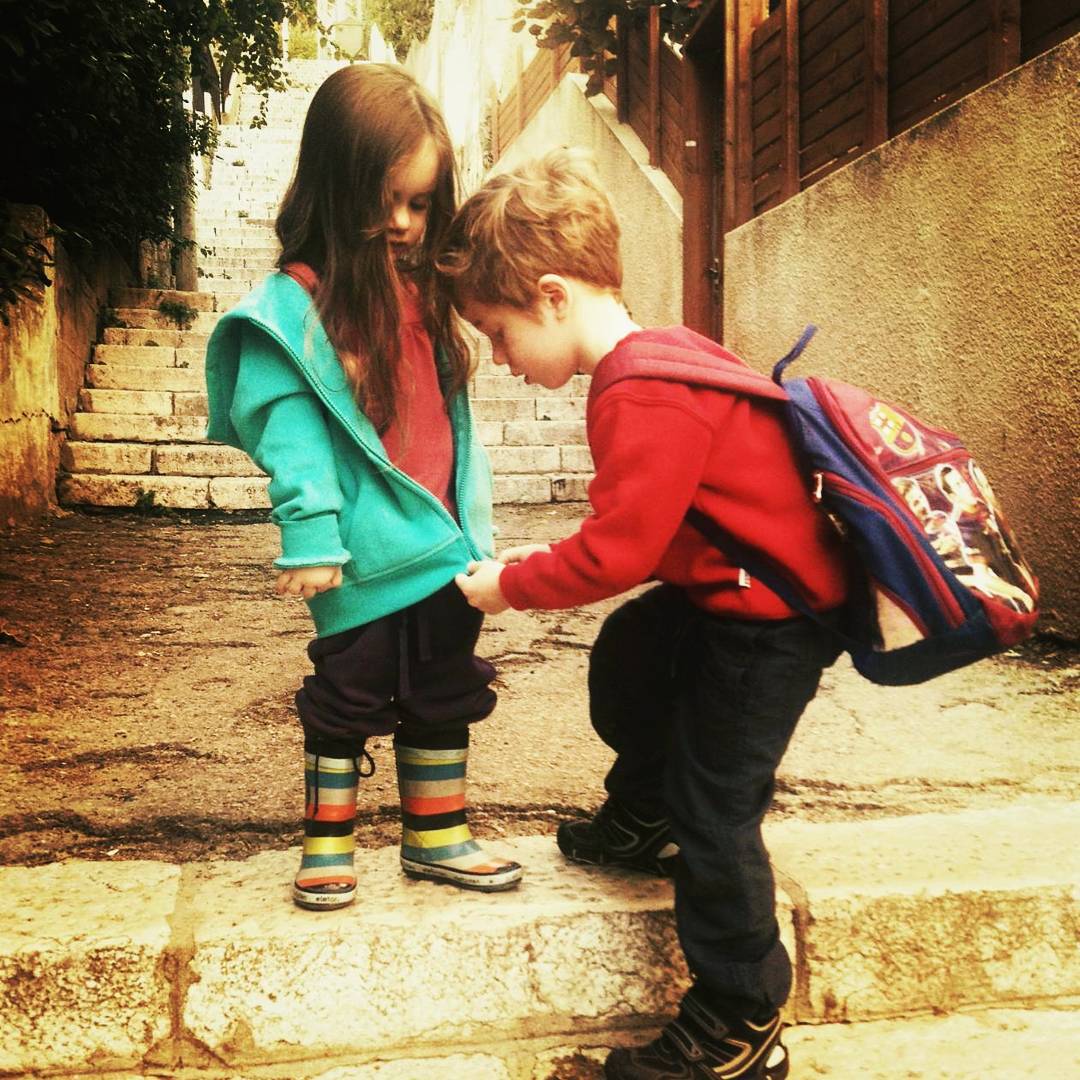 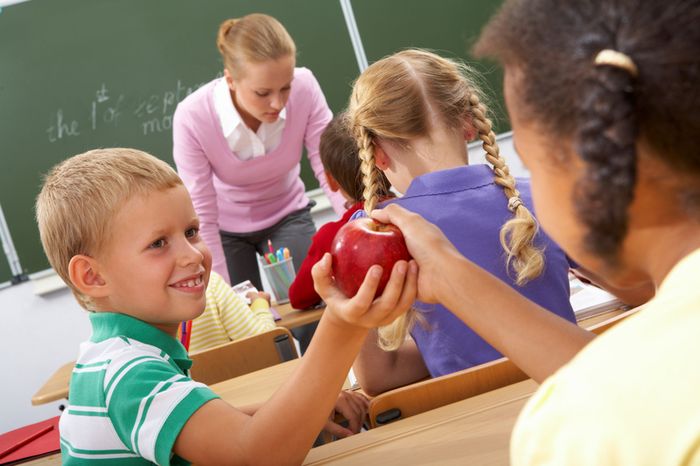 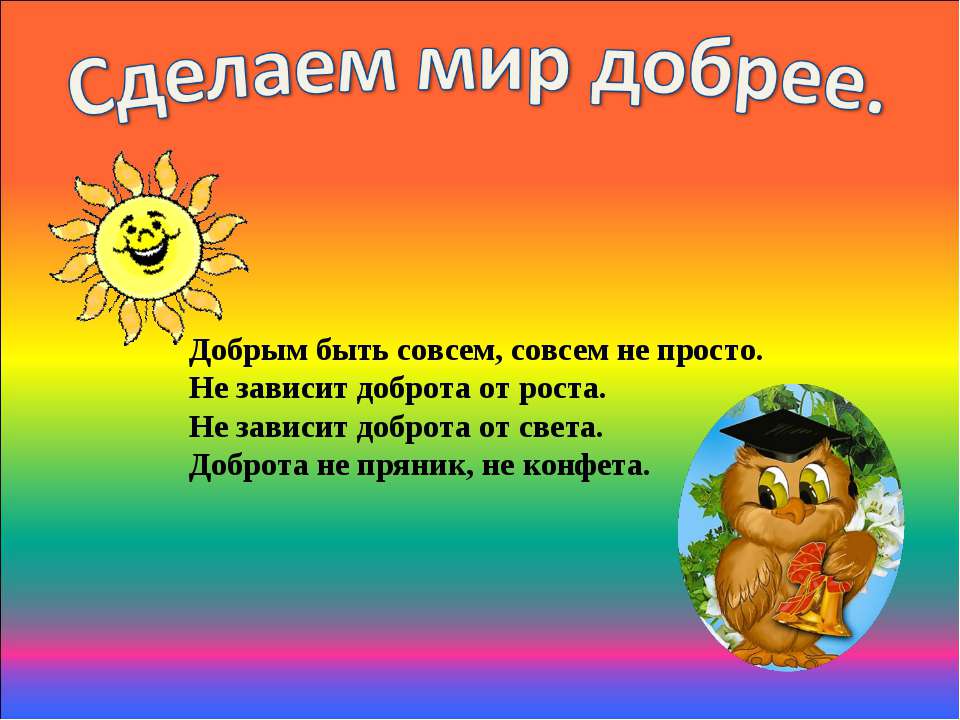 +
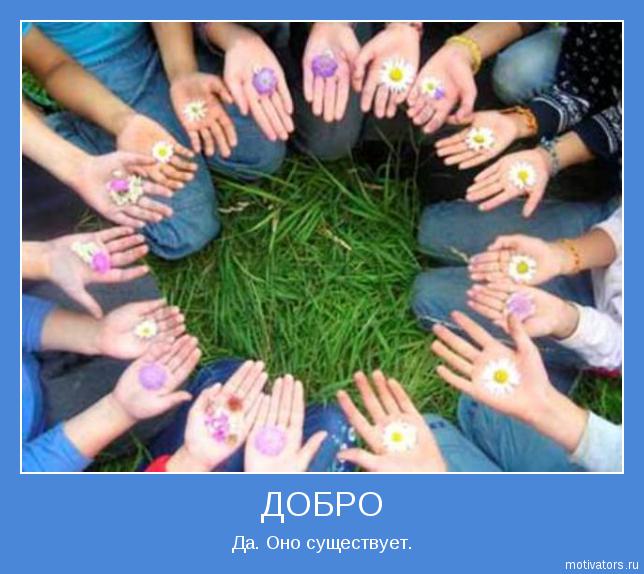 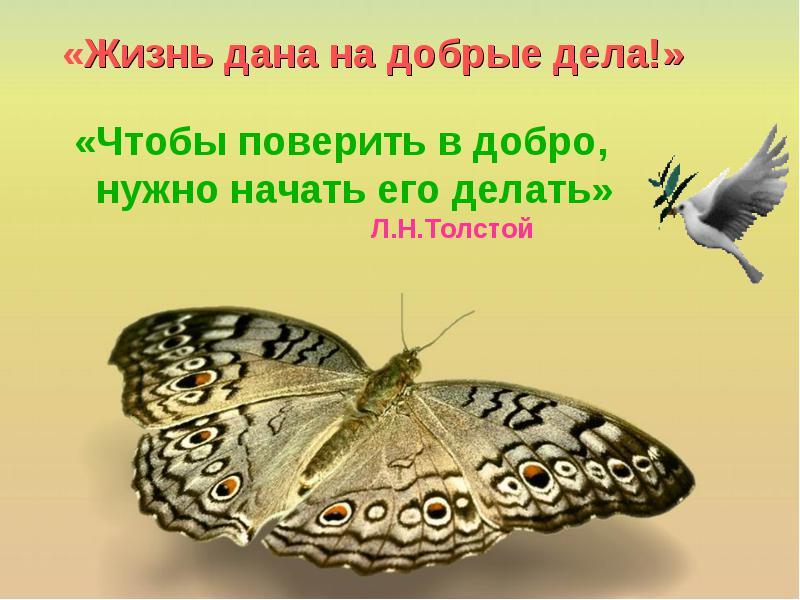 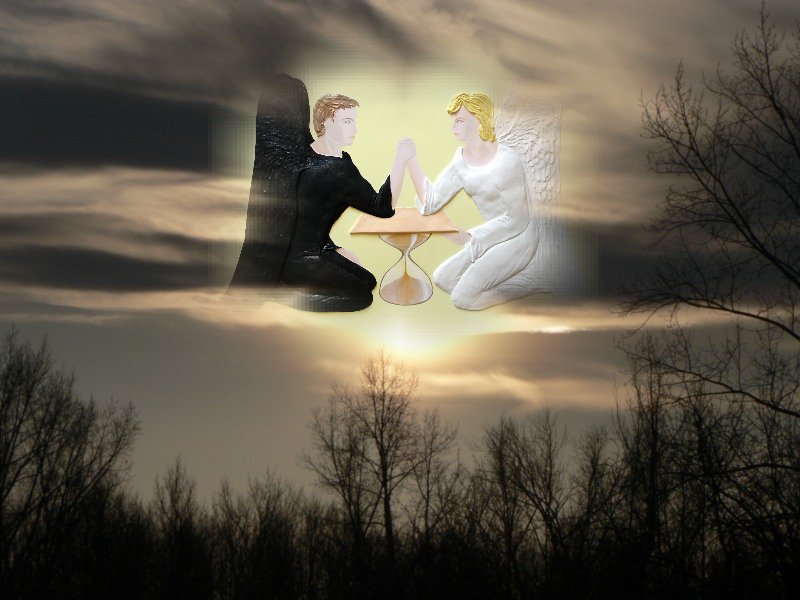 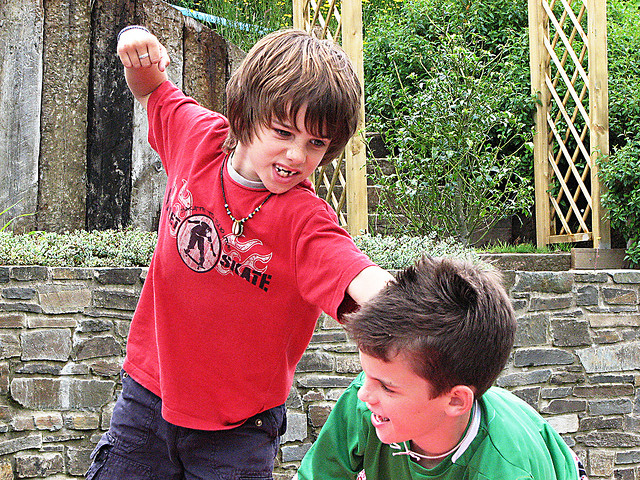 В жизни по-разному можно жить…
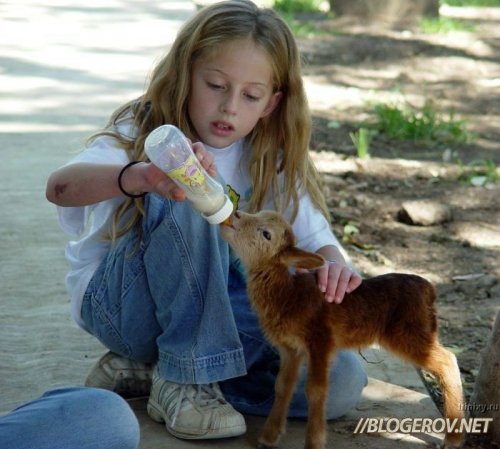 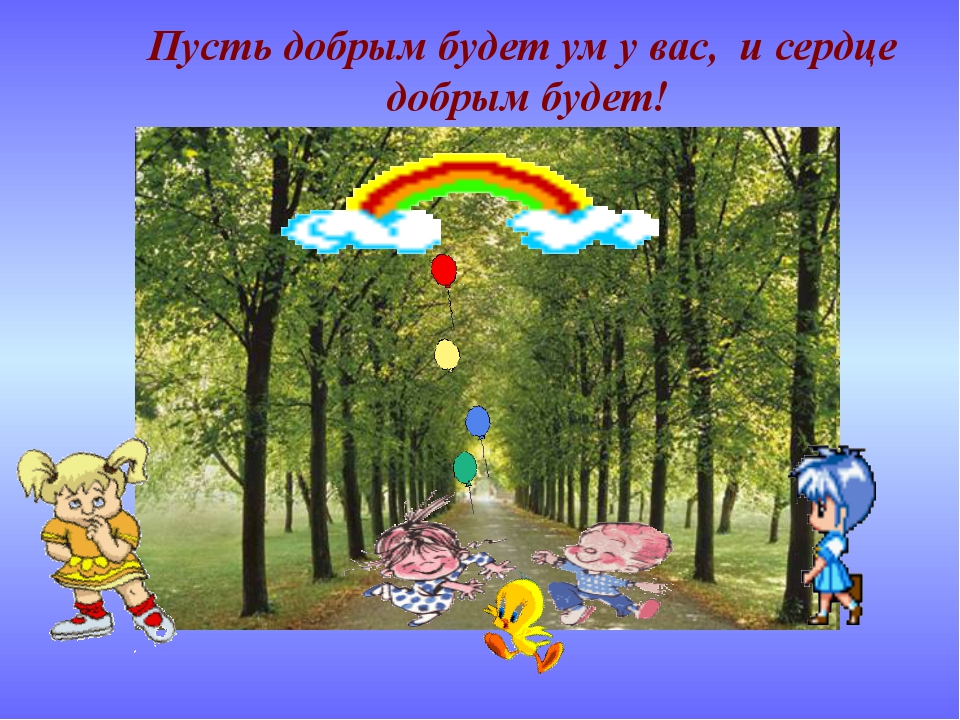 Давайте воевать за ДОБРОТУ!
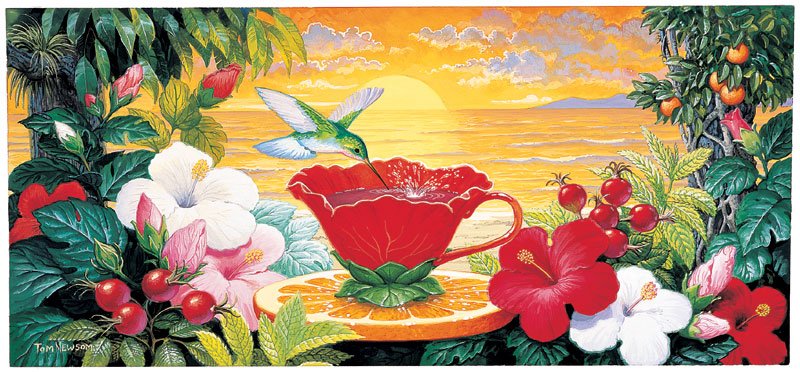 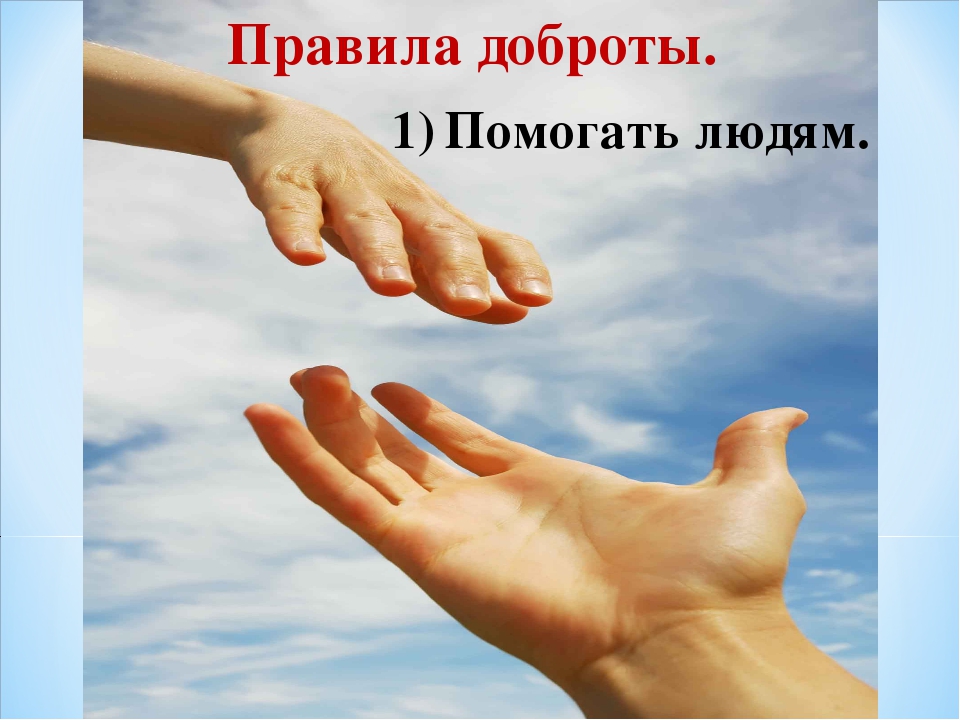 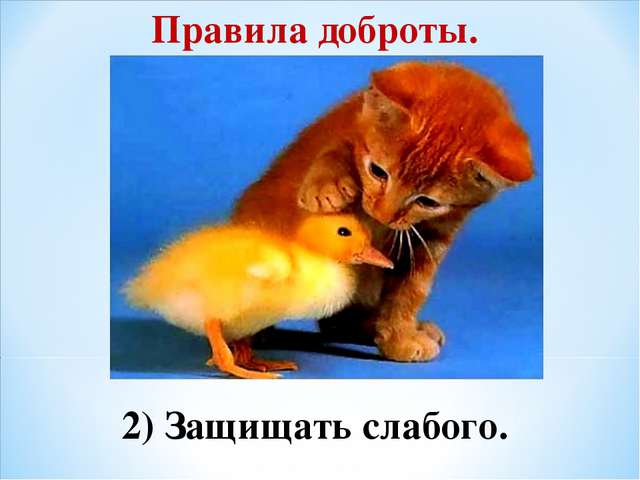 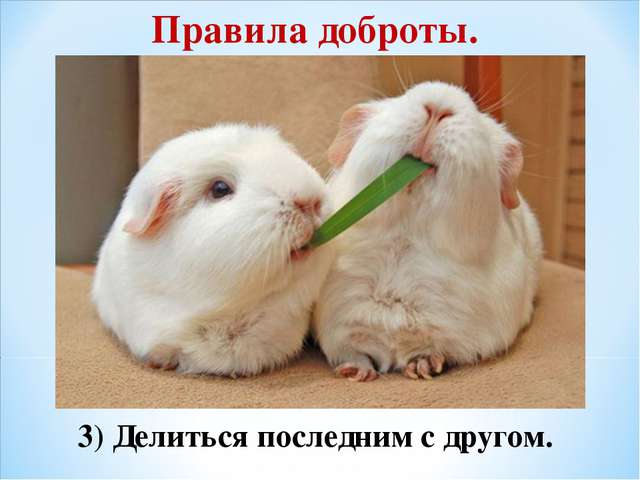 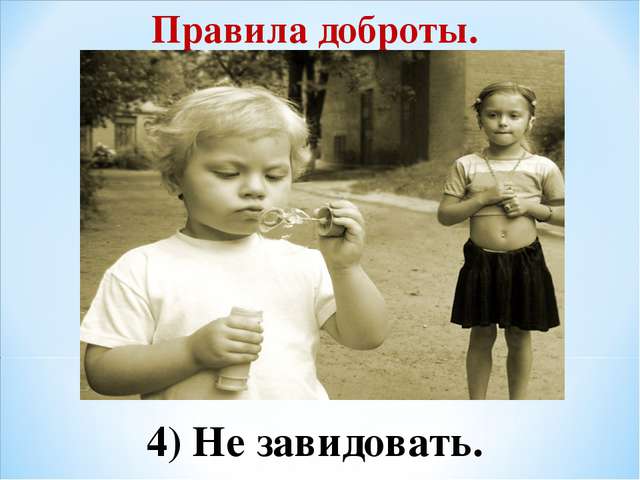 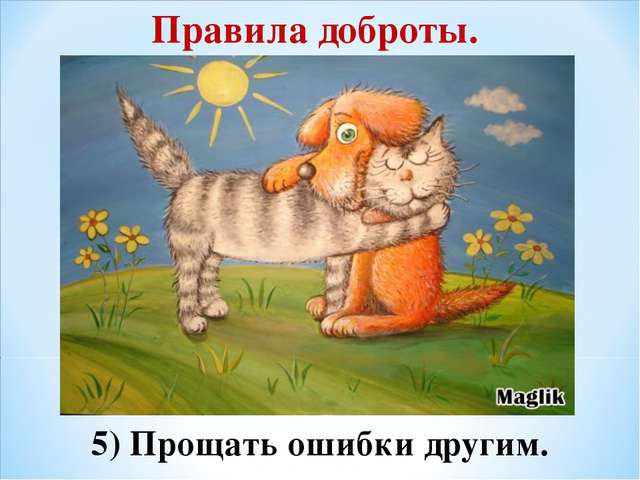 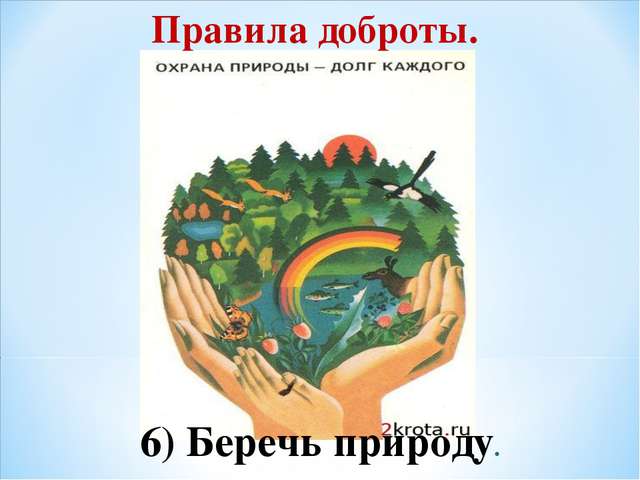 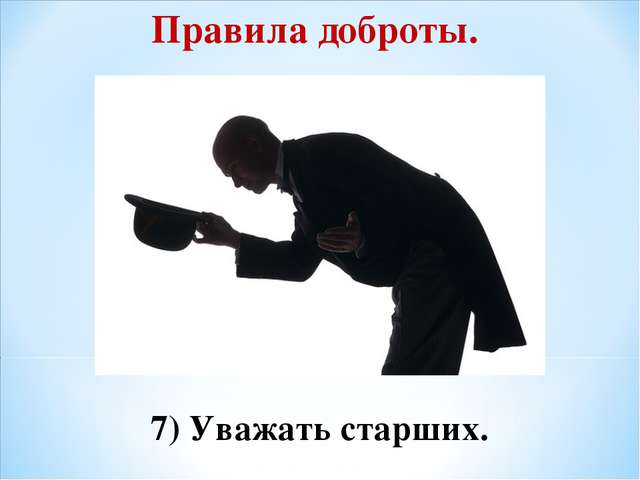 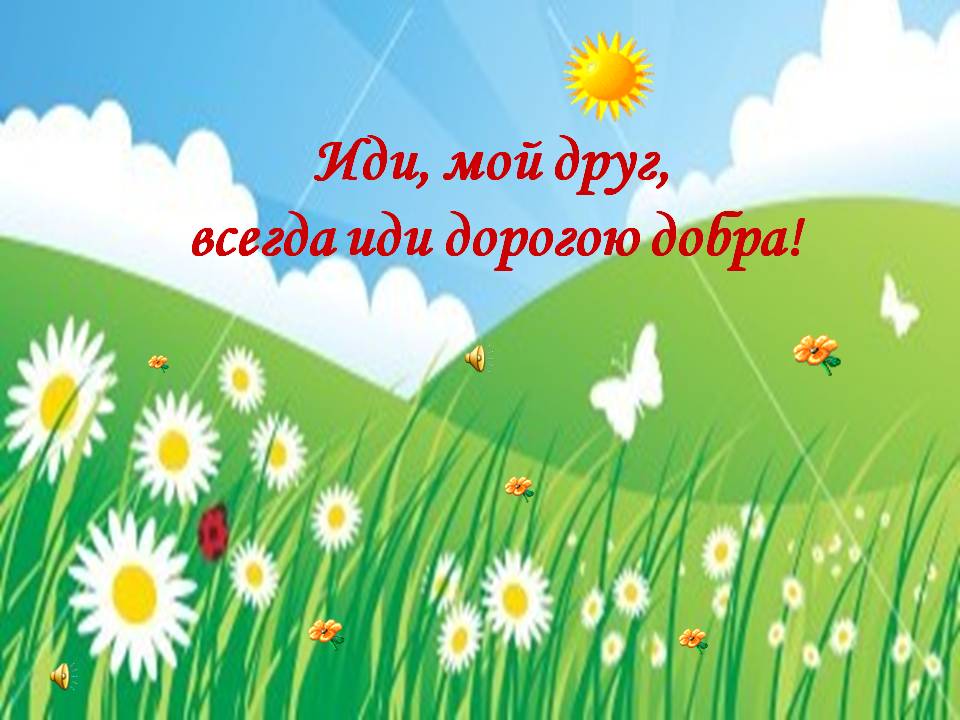